Agencement     crémaillères et consoles
Par Gérard Nourigat
La solution traditionnellecrémaillère de meuble en hêtre
2
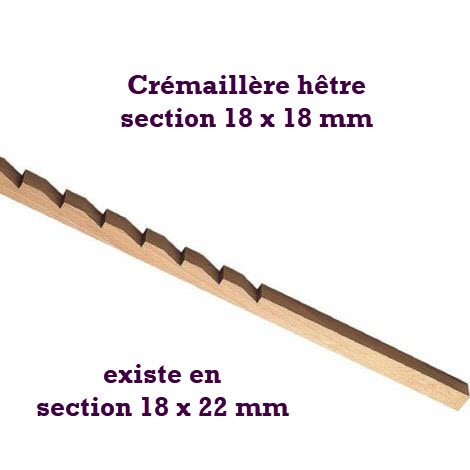 Montage des crémaillères hêtre
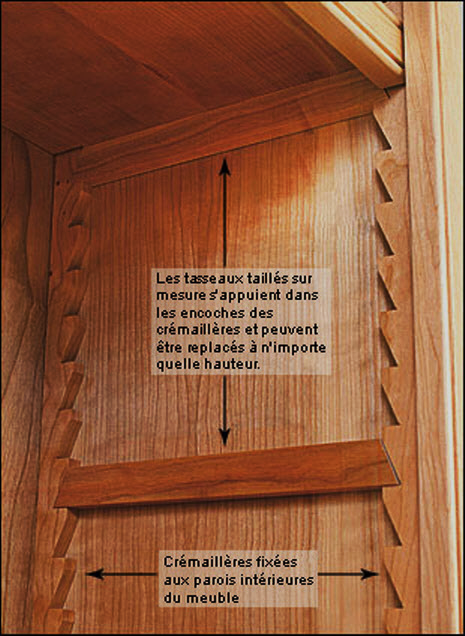 Eviter le fléchissement des étagèresen ajoutantun raidisseuravant / arrière
Les crémaillères nickelées
2
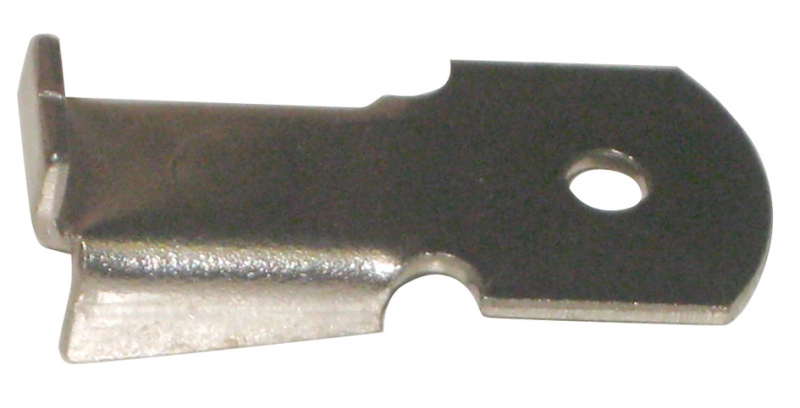 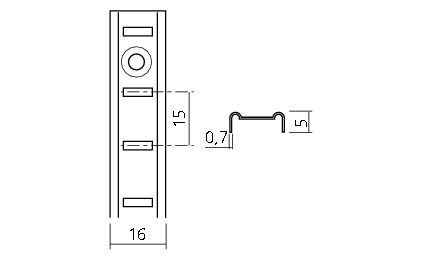 A monter de préférenceen rainure
Les crémaillères nickelées
2
Les crémaillères nickelées sont la meilleure solution pour supporter des étagères dans des montantsen mélaminé
Le montage en rainure évitera d’avoir àdécouper les étagères
Utiliser de préférence des montantsd’ épaisseur 19mm
En encastrant de 5 mm des vis de 3 x 16seront parfaites
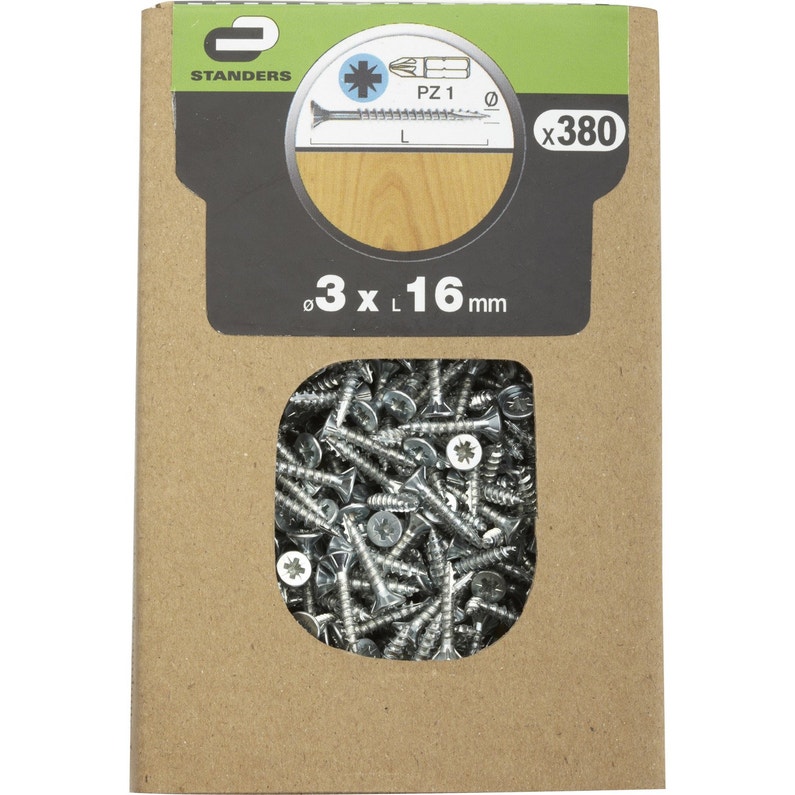 Les crémaillères lourde charge
2
Existent en simple ou double
Nécessitent des consolesqui s’agraffent
La charge supportée dépendra du modèle utilisé
Se fixent sur cloison bois ou placo ou mur bétonou parpaing
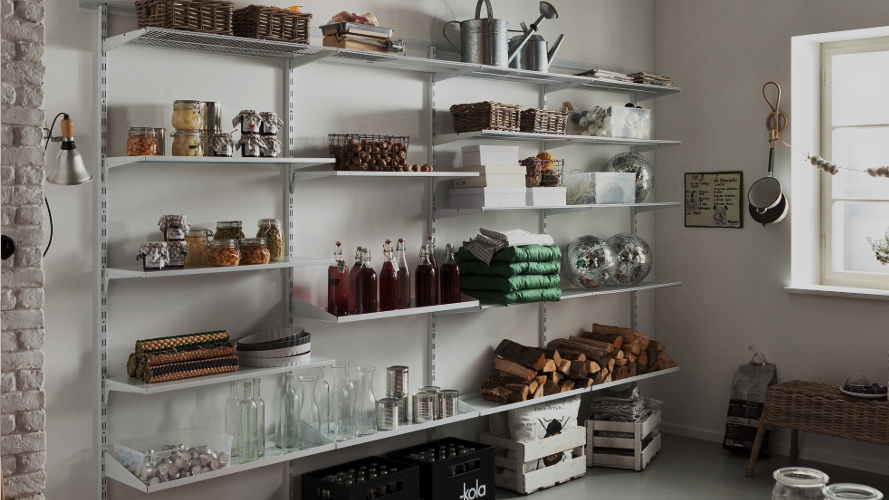 Les crémaillères lourde choix du modèle
2
Existent en simple ou double
Nécessitent des consolesqui s’aggraffent
La charge supportée dépendra du modèle utilisé
Se fixent sur cloison bois ou placo ou mur bétonou parpaing
Crémaillères au pas de 32 mm
Le matérielnécessaire
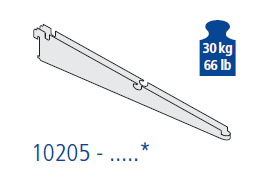 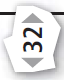 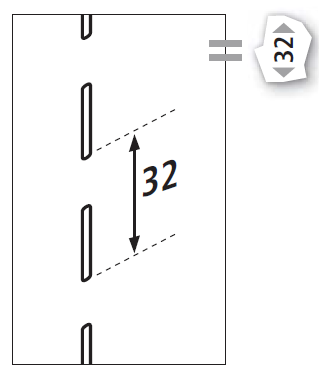 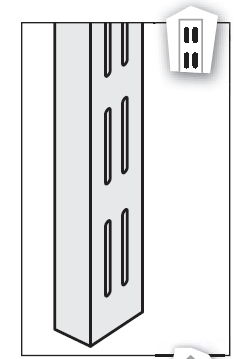 Chargelimitée
OU
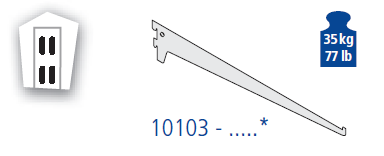 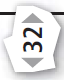 Crémaillères au pas de 50 mm
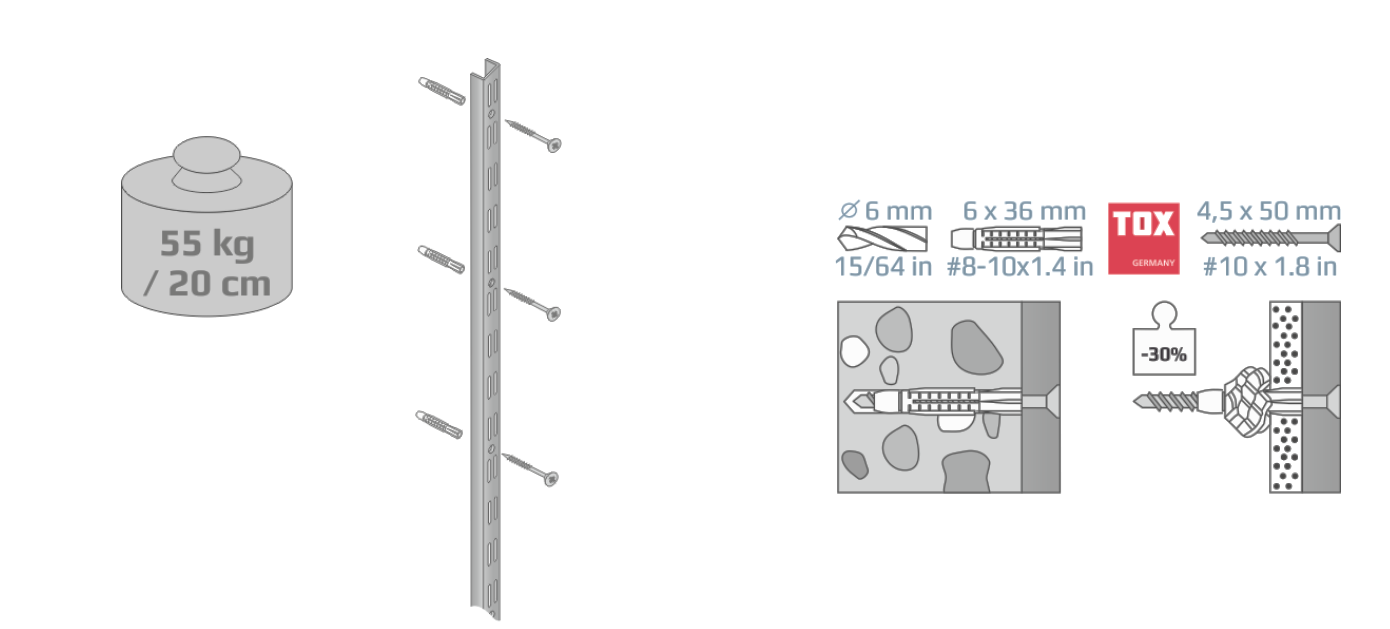 Le matérielnécessaire
Chargelimitée
550 Kg surhauteur 200 cm
OU
Consoles pour crémaillères de 50 mm
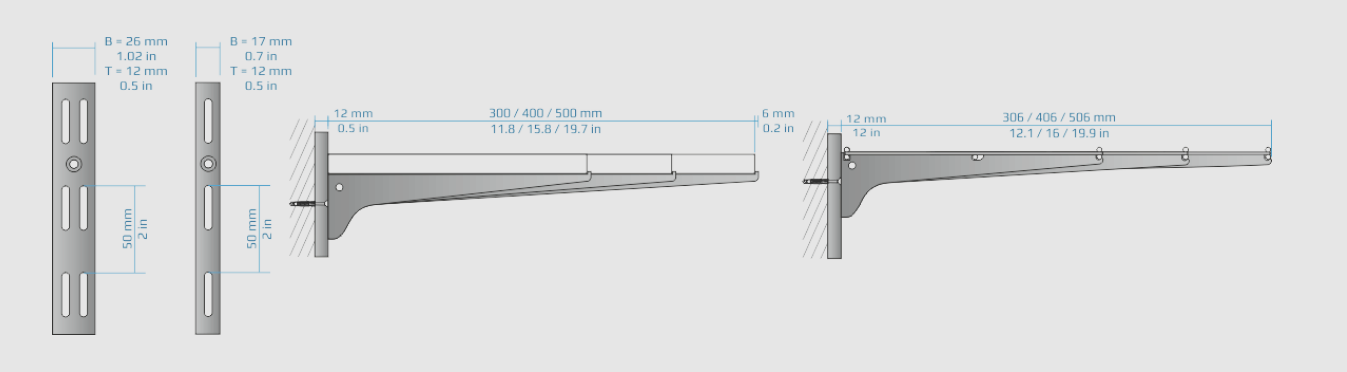 Largeur 26 ou 17hauteur 12 mm
Charge maxi par console double 60 Kg
Mise en place des consoles
Il estpréférablede fixerla tablettesur la consolepar au moinsune vis
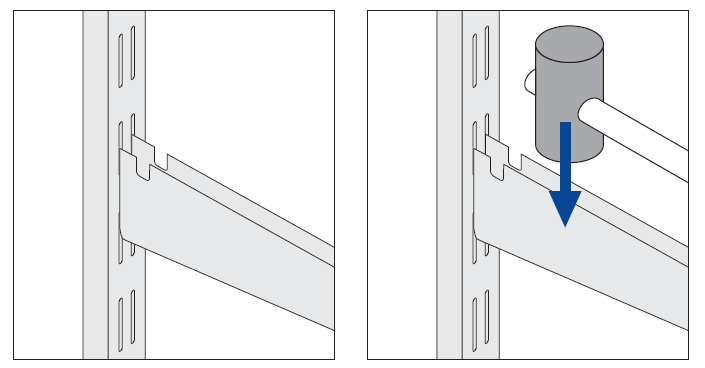 Espacement des crémaillères
L’espacement maximum est de 80 cmmais la charge sera limitée
L’espacement recommandé est de 60 cm
Pour la charge maximum de 60 Kg par consolel’espacement recommandé est de 40 cm
Le mur support doit accepter la charge totale
Budget pour des crémaillères doubles de 50 mm
Jeu de 4 crémaillères double au pas de 50mm hauteur 200 cm = 24€
Lot de 10 consoles doubles profondeur 47 cm29€50 Prévoir 6 consoles par crémaillère hauteur 200
Vis et chevilles de fixation pour la charge maximum de 60 Kg par console
Le choixdes vis etchevillesest essentielpour garantirle résultatchevilles 8Vis 4,5 x 60 mm
Conclusion
Le système de crémaillères doubleest facile à poser et ne nécessite quepeu d’outillage
 Le rapport qualité / prix est très favorable
 La charge supportée est très importante
L’esthétique n’est pas au rendez-vous